Тест-тренажер по теме «Древний египет» 2.
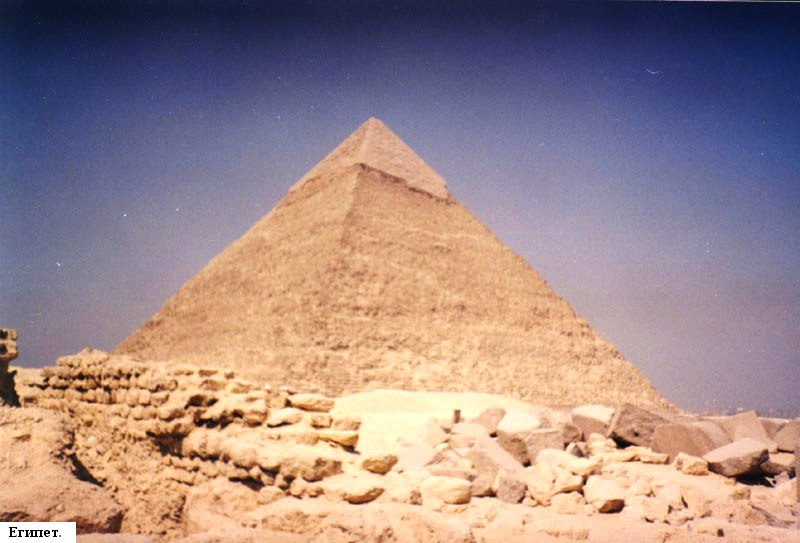 №1 Что называется религией?

1) вера в силы природы;
2)сила, с помощью которой одни эксплуатировали других;
3) вера в сверхъестественные существа, духов, богов.
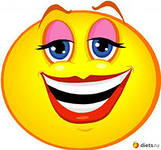 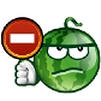 3
4
1
2
№2 Бог Солнца, самый могущественный 
из богов Древнего Египта:

1)Осирис;

2)Амон-Ра;

3)Сет.
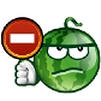 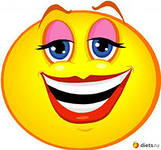 1
3
4
2
№3 Мифический царь Египта, научивший египтян выращивать зерно и виноград, печь хлеб:1) Тутанхамон;2)Амон-Ра;3) Осирис.
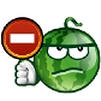 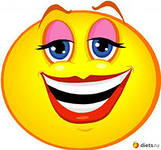 1
2
3
4
№4 С каким явлением природы древние египтяне связывали смерть Осириса? 1) с землетрясением;2) с разливом Нила;3) с засухой.
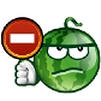 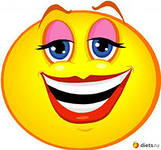 1
2
3
4
№5 «Жилище» для богов в Древнем Египте:1)саркофаг;2)пирамида;3) гробница4)храм.
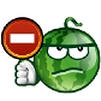 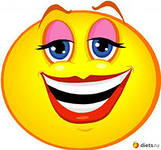 1
2
3
4
№6 Самый главный, могущественный бог Древнего Египта:1)бог Земли;2)бог царства мертвых;3) бог неба4)бог Солнца.
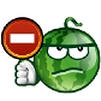 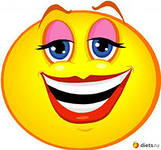 1
2
3
4
№7Служители богов в Древнем Египте:1) фараоны;2) вельможи;3) жрецы.
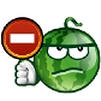 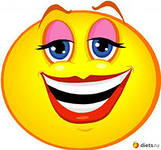 1
2
3
4
№8 Кого, по представлениям древних египтян, Осирис пропускал в царство мертвых?     1)всех, кто при жизни творил добро    2)только жрецов;	   3)только фараонов;
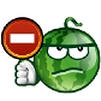 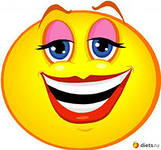 1
2
3
4
№9 Существо с телом льва и головой человека, «охранявшее» гробницы египетских фараонов?1) Хеопс;	2) Апис;	3) Сфинкс.  .
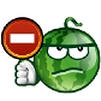 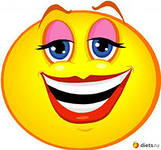 1
2
3
4
№10 Кого древние египтяне считали «живым богом»?
                                 1) фараона;  
                                2) главного жреца;
                                3)Амон-Ра.
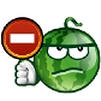 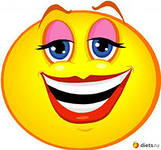 1
2
3
4
№11  Египетский фараон, которому была построена самая большая пирамида:     1)Эхнатон;      2)Хеопс;     3)Тутанхамон.
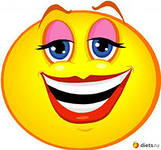 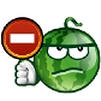 1
2
3
4
№12
Кто служил колесничим в армии Древнего Египта?
1) рабы;	
2) жрецы;	
3) вельможи.
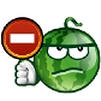 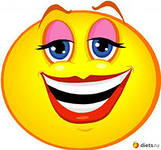 1
3
4
2
№13
Кто набирался в армию в Древнем Египте?
1) каждый второй раб;
2) каждый десятый юноша-египтянин;
3)все вельможи.
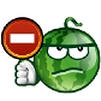 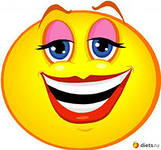 1
2
3
4
Источники:
Кишенкова О.В. Сборник тематических тестов. История Древнего мира. 5 класс
http://history-of-arts.narod.ru/lec5.html
http://www.rastu.ru/my/sanshain/albums/13958/
http://lisyonok.ucoz.ru/index/smiles_arbuz/0-84


Использован шаблон 
Павловой Анели Васильевны
учитель истории МБОУ СОШ № 12
г. Вышнего Волочка Тверской обл.
Кононенко З.П.
учитель истории МБОУ Заветинская  СОШ № 1
 .